স্বাগতম
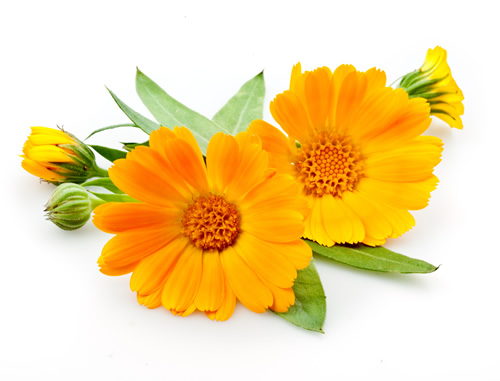 নামঃ পিংকি পাল 
সহকারী শিক্ষক (ব্যবসায় শিক্ষা) 
গাজীপুর হাই স্কুল এন্ড কলেজ।
ব্যবসায় উদ্যোগ
নবম ও দশম শ্রেণি
সময়: ৫০মিনিট
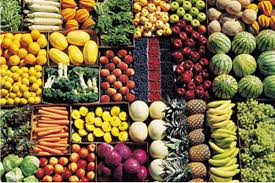 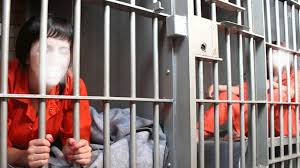 অপরাধের শাস্তি
ফরমালিন মিশ্রিত ফল
ব্যবসায়ে নৈতিকতা ও সামাজিক দায়বদ্ধতা

অধ্যায়: একাদশ

পৃষ্টা নং: ১২৭
শিখনফল
এ অধ্যায় শেষে যা জানতে পারবে…..
 	ব্যবসায়িক মূল্যবোধ ও নৈতিকতার ধারণা ব্যাখ্যা 	করতে পারবে।
	পরিবশে দূষণ রোধে ব্যবসায়ীক দায়বদ্ধতা চিহ্নিত 	করতে পারবে।
	অনৈতিক ব্যবসার কুফল সর্ম্পকে জানতে 	পারবে।
এই দুইটি ছবি দেখে কি বুঝতে পারছো?
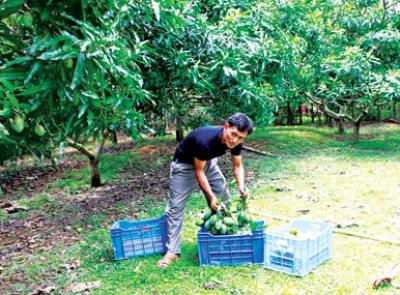 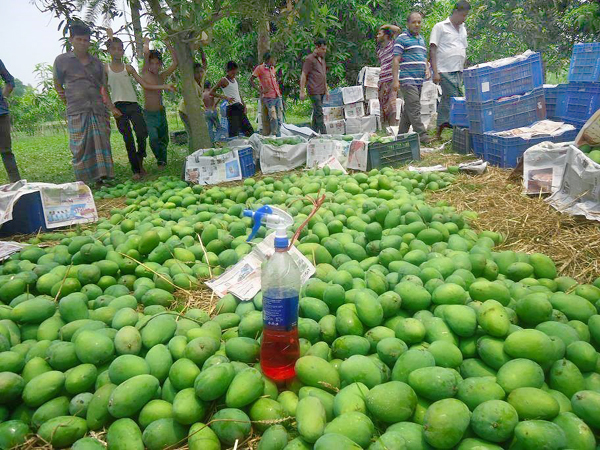 নৈতিকতা ও মূল্যবোধ শব্দ দুইটির ধারনা প্রায় অবিচ্ছেদ্য। ন্যায় অন্যায়, অনুচতি থেকে উচিৎ নিরুপনের ক্ষমতাই নৈতিক মূল্যবোধ।
একক কাজ
সময়: ০৩মিনিট
◙ নৈতিকতা কি?
◙ পরিবেশ দূষনের ফলে ২টি           রোগের নাম লিখ?
অনৈতিক ব্যবসা
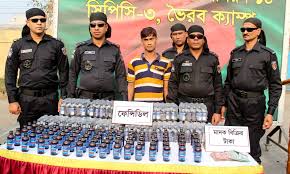 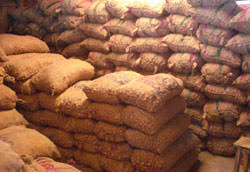 মাদক বিক্রিতা গ্রেফতার
বেশি মুনাফার জন্য মজুদপণ্য
দলীয় কাজ
সময়: ১০ মিনিট
◙ ‘পণ্য মজুতদারি না করা’ কোন ধরনের দায়বদ্ধতা? ব্যাখ্যা কর।
মূল্যায়ন
১. ভেজাল পণ্য উৎপাদনের শাস্তি কি?
উত্তর: যাবৎজীবন কারাদন্ড
২.নৈতিকতা শব্দটি উদ্ভব হয়েছে কোথায় 	থেকে?‌
উত্তর: গ্রিক শব্দ ইথস(Ethos)হতে।
বাড়ীর কাজ
◙ ব্যবসায়িক মূল্যবোধ ও নৈতিকতার প্রয়োজনীয়তা ব্যাখ্যা কর।
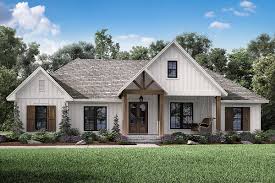 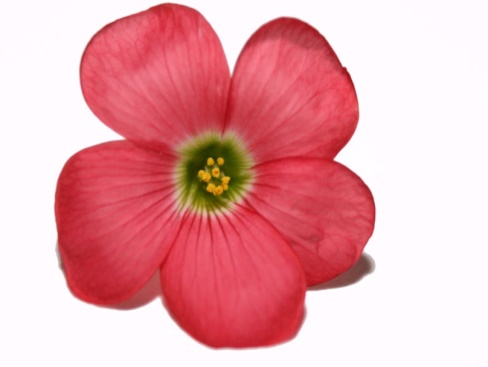 সবাইকে ধন্যবাদ
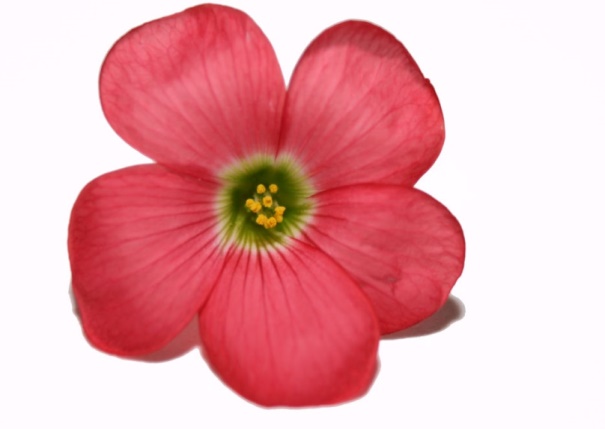